МКДОУ детский сад «Березка» п. Такучет
Сетевое методическое объединение
Тема:  « Развивающая Предметно- пространственная  среда при реализации технологии Клубный час».
ФГОС ДО:
1.4. Основные принципы дошкольного образования:
4) поддержка инициативы детей в различных видах деятельности; 
1.6. Стандарт направлен на решение следующих задач:
6) формирования общей культуры личности детей, в том числе ценностей здорового образа жизни, развития их социальных,  нравственных,  эстетических, 
    интеллектуальных, физических качеств, инициативности, самостоятельности и ответственности ребенка, формирования предпосылок учебной деятельности;
Задачи:
предоставление свободного выбора детьми деятельности, участников совместной деятельности; принятия детьми решений, творческого самовыражения;
обеспечение поддержки детской инициативы и самостоятельности в разных видах деятельности (игровой, исследовательской, проектной, познавательной и т. д.).
Типы «Клубного часа»
участники «Клубного часа»
РОДИТЕЛИ
ПЕДАГОГИопределяют
ВОСПИТАННИКИ
«Музыкальная шкатулка»
Выработать у детей способность правильно воспринимать социальные ситуации и умение прогнозировать их развитие.

«Акварелька»
Обогатить эмоционально-чувственное познание окружающего мира и развивать творческий потенциал у дошкольников через использование нетрадиционных художественно-изобразительных техник. 

«Хочу всё знать»
Опытно поисково-познавательная деятельность, где проявляется собственная активность детей, направленная на получение: новых сведений, новых знаний (познавательная форма экспериментирования), на получение продуктов творчества (продуктивная форма экспериментирования)

«Играем вместе»
совершенствовать двигательную деятельность детей на основе формирования потребности в движении. Возможность менять вид деятельности.  

«Юный волшебник»
Формировать развитие самостоятельности. Развитие наблюдательности, умение сравнивать и анализировать, обобщать. Развивать логику мышления, ловкость, память.
рефлексивный круг
воспитанники
педагоги
Развивающая Предметно- пространственная  среда при реализации технологии Клубный час
Вариативность среды
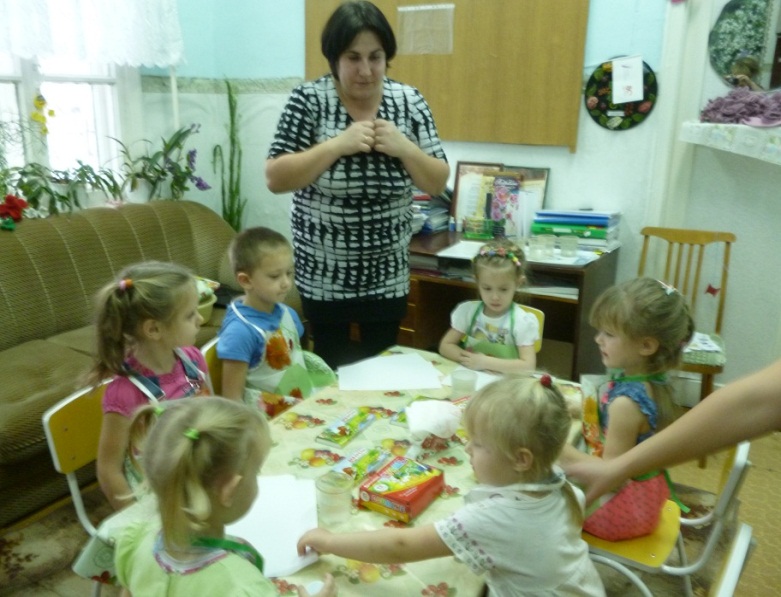 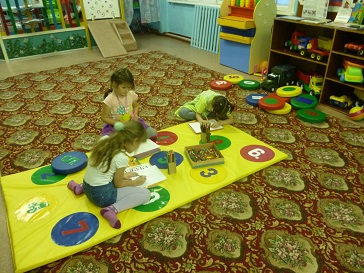 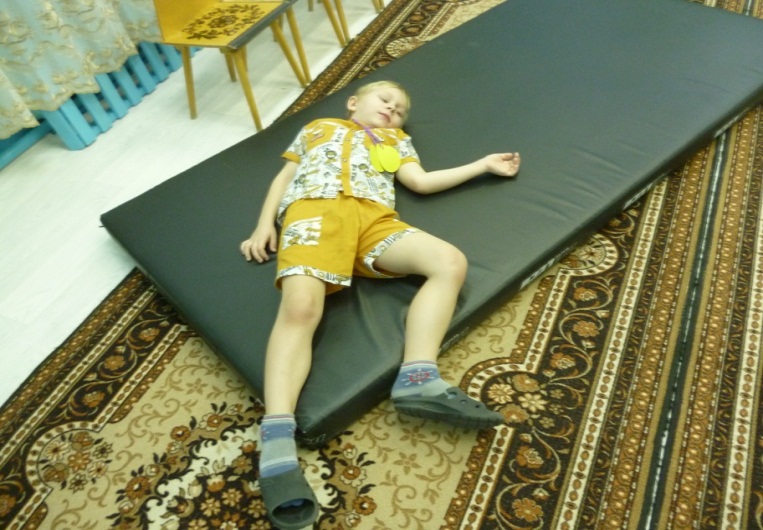 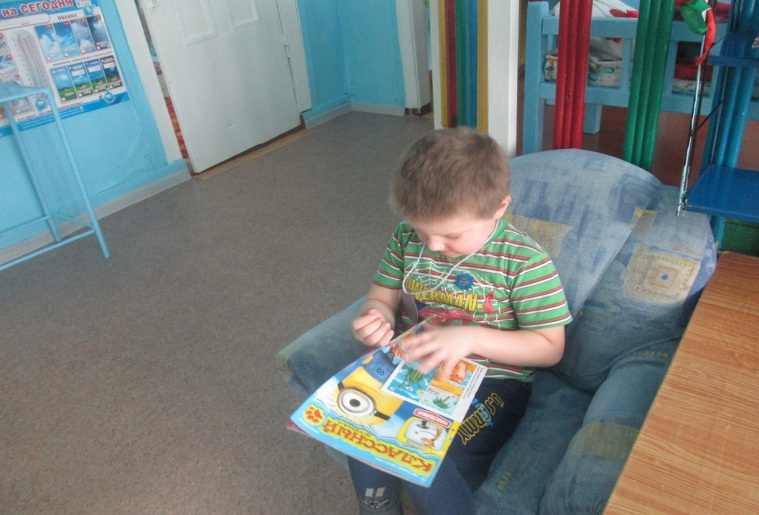 Насыщенность среды
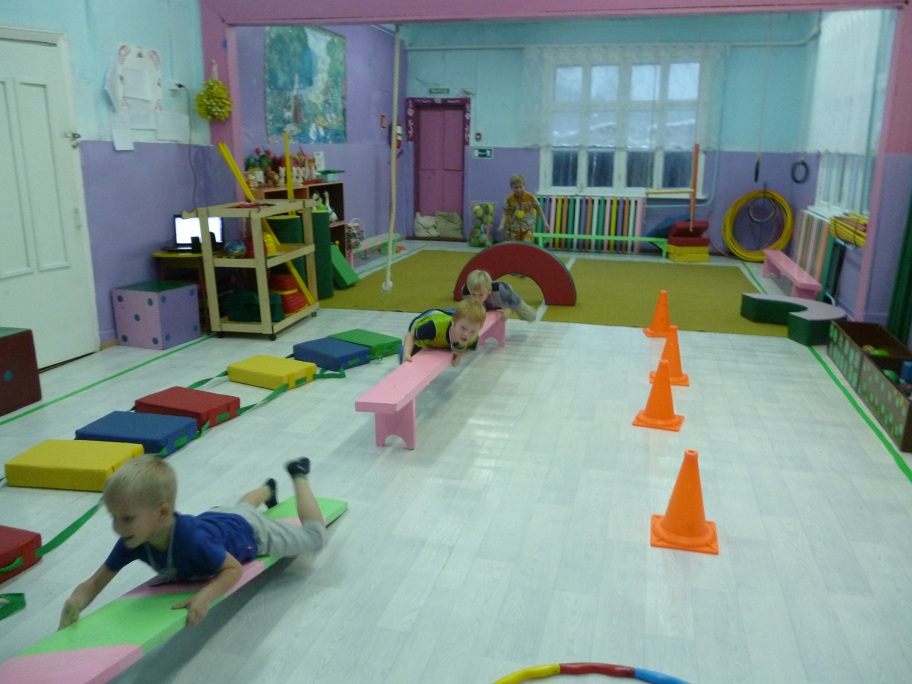 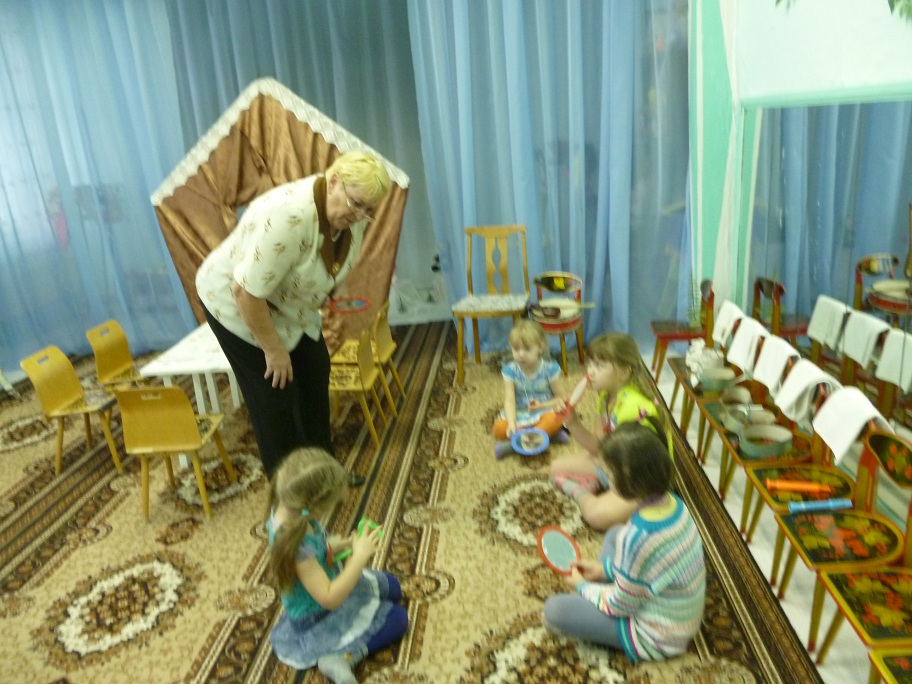 Доступность
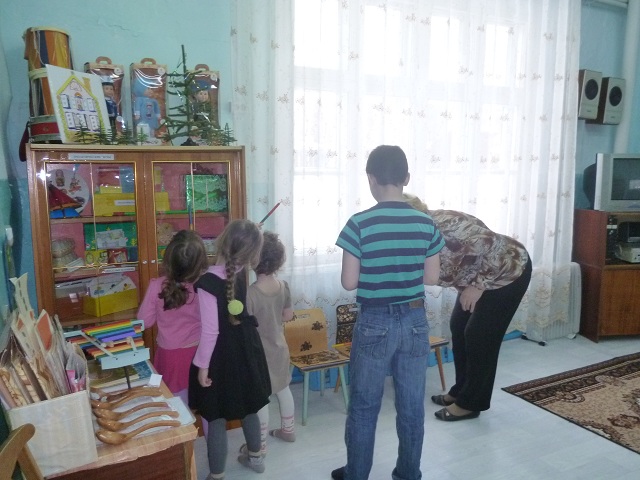 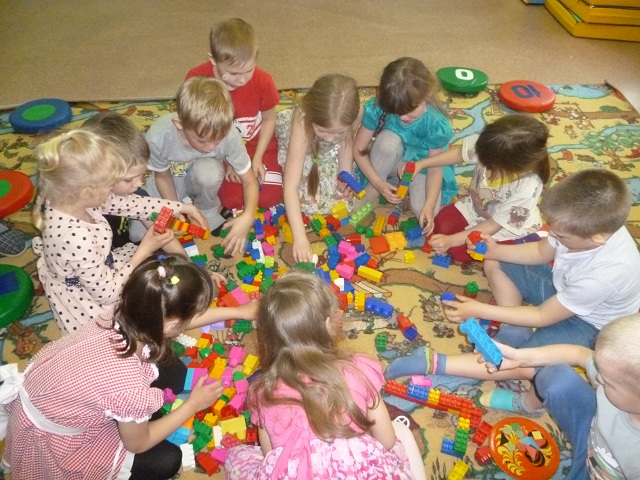 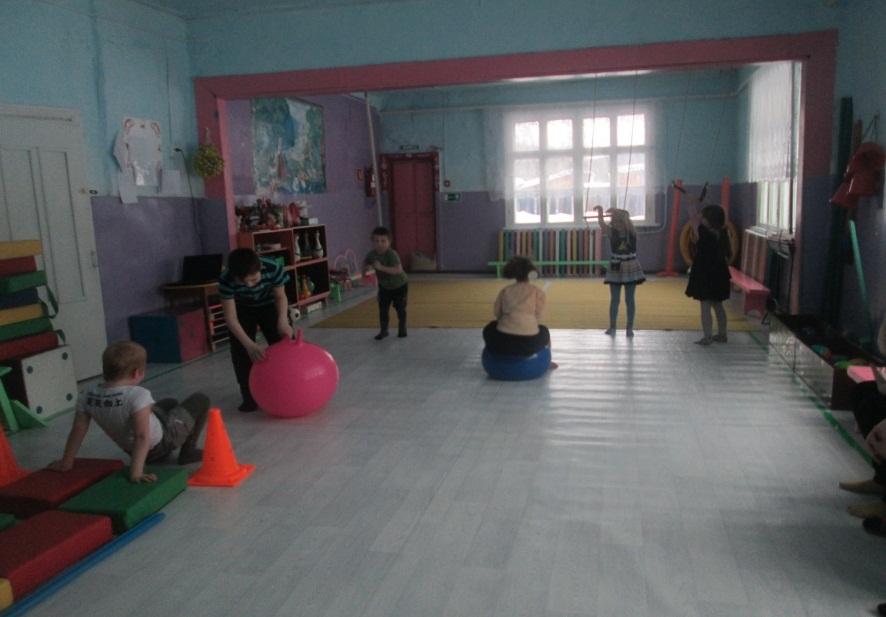 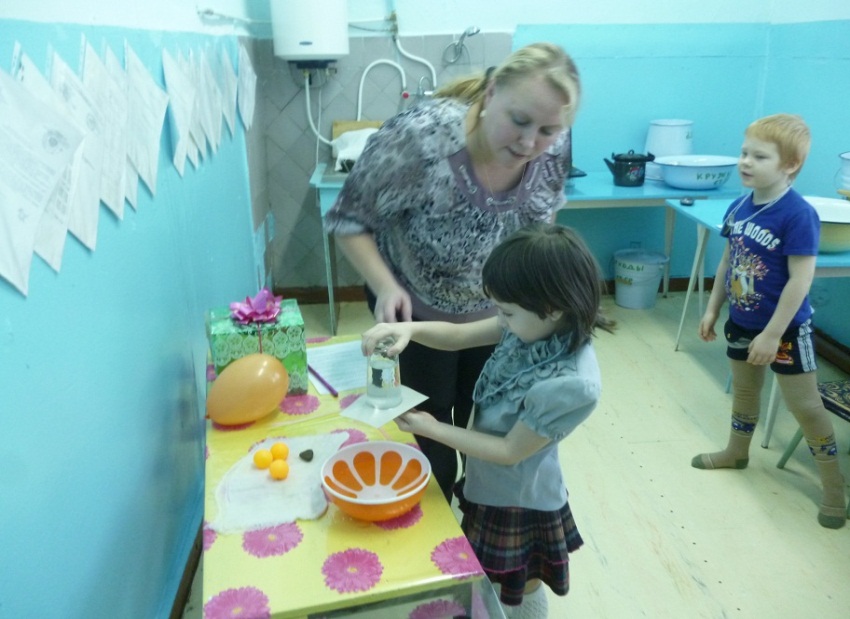 Трансформируемость пространства
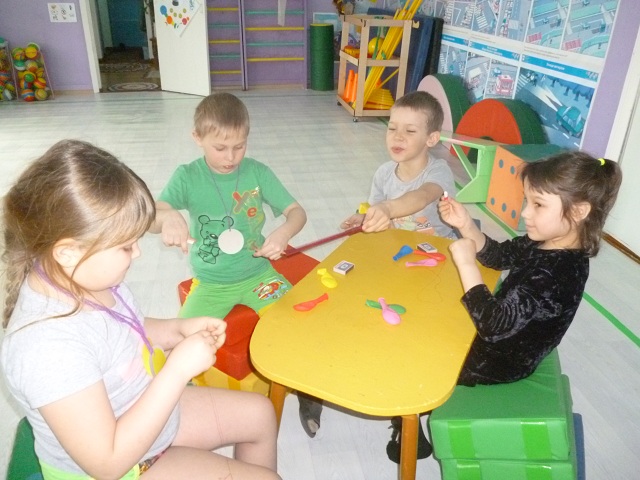 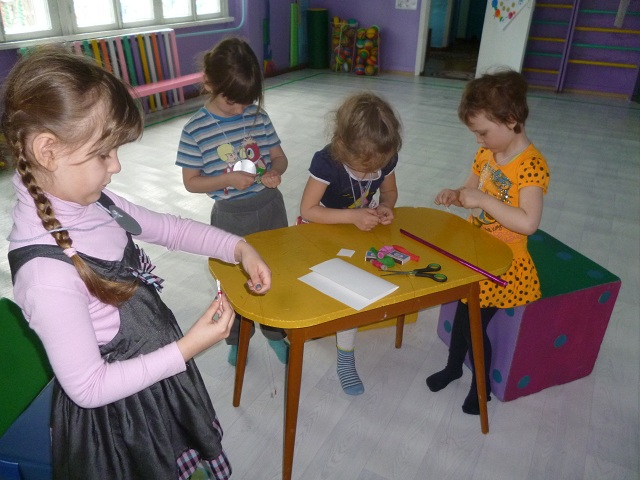 Безопасность
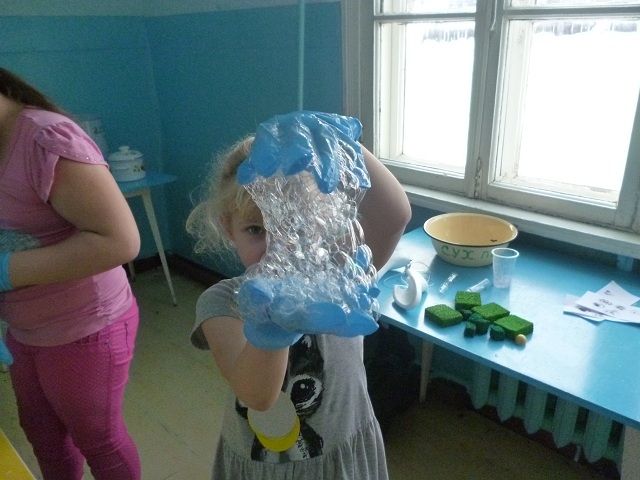 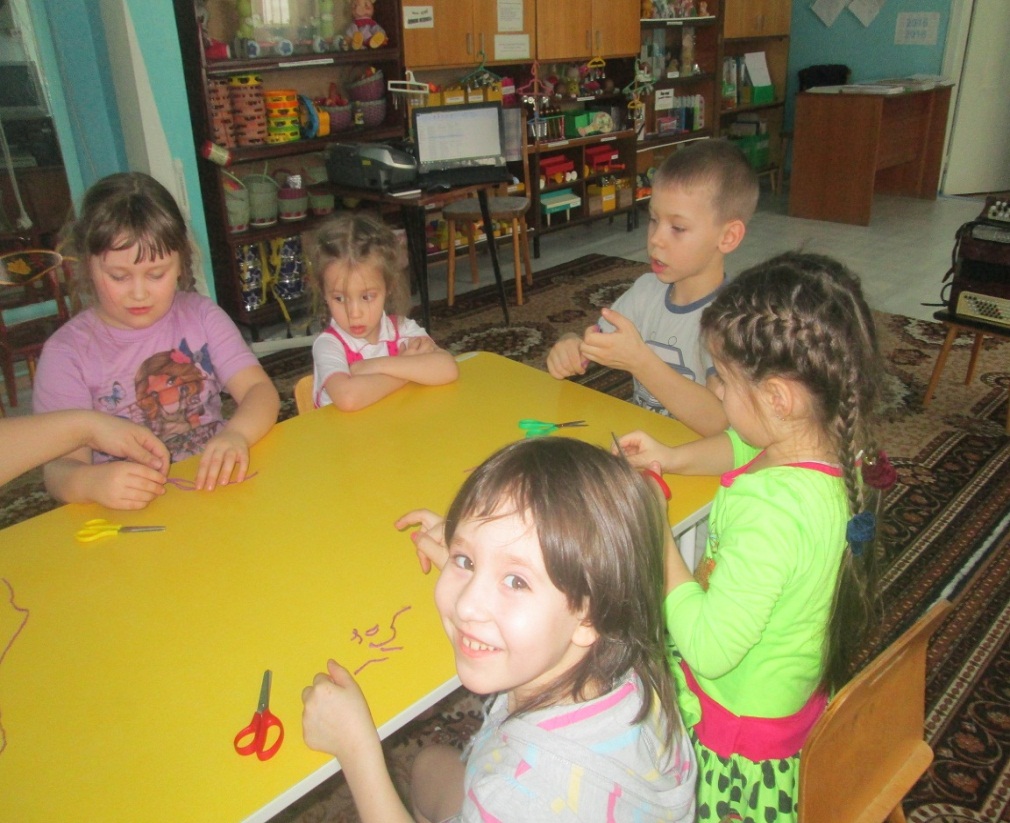 Полифункциональность
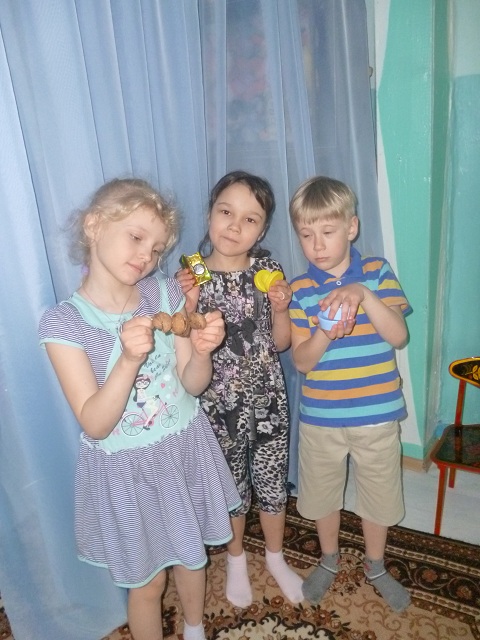 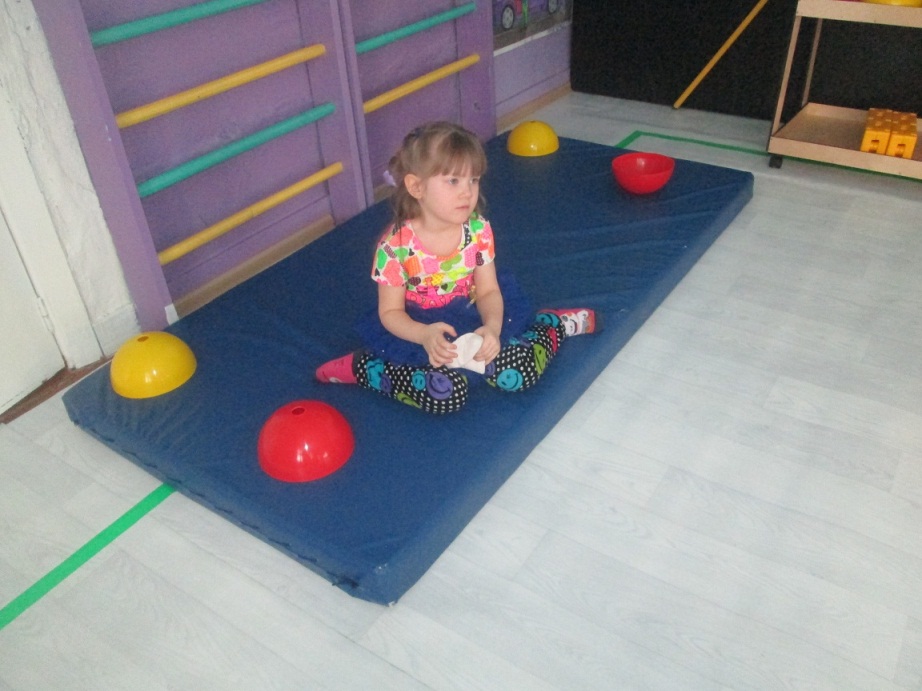 Основные  принципы развивающей предметно пространственной среды при реализации технологии клубный час:
Принцип  дистанции, позиции при взаимодействии
Принцип активности, самостоятельности, творчества
Принцип стабильности
Принцип комплексирования  и гибкого  зонирования
Принцип  сочетания привычных и неординарных элементов
Принцип учета возрастных различий
Принцип открытости
Принцип эмоциогенности среды
Спасибо за                     внимание!!!